Конкурс  уголков «Мы за ЗОЖ!»
Ответственный: заместитель директора по ВР Зубенко М.В.

МБОУ СОШ с. Кенада
 2015 г.
Общешкольный уголок
ЗОЖ и МЫ – будущее страны!
Уголок 11 класса. Классный руководитель М. М.Останина
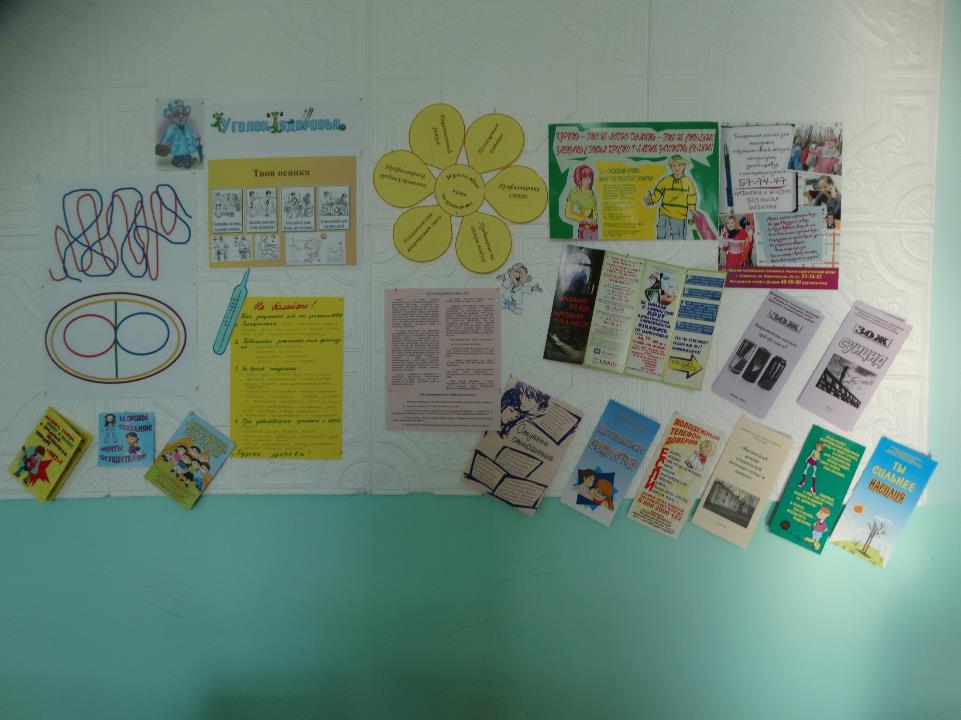 Уголок 10 класса.Классный руководитель Т.И. Ласточкина
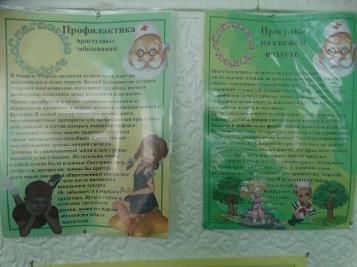 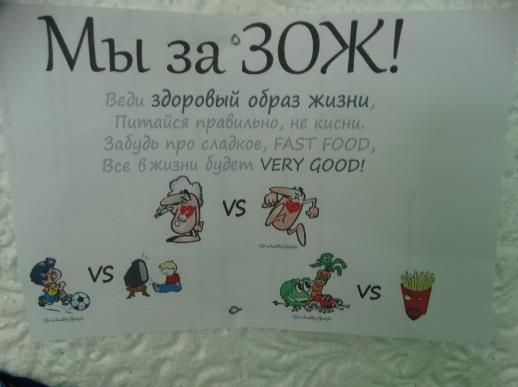 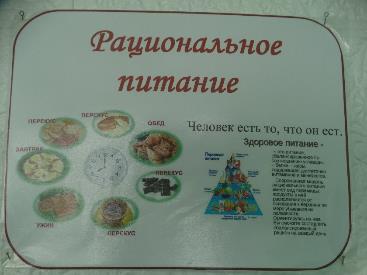 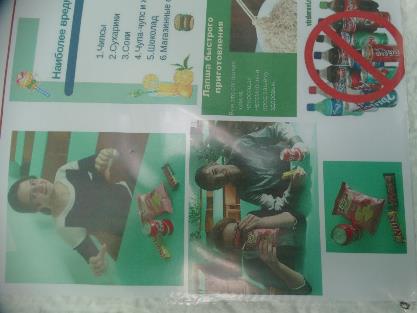 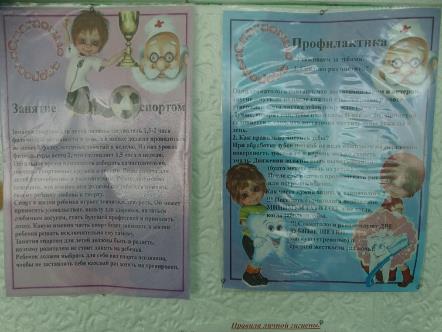 Уголок 8 класса Классный руководитель В. В. Фетисова
Уголок 7 классаКлассный руководитель Е.А.Коноплёва